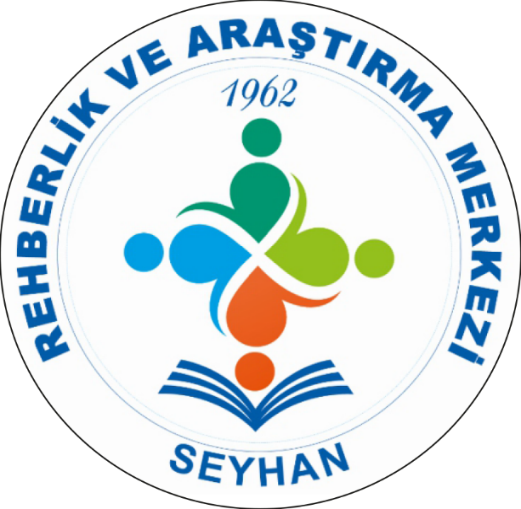 İŞİTSEL ALGI NEDİR ?
SEYHAN RAM
2021
İŞİTSEL ALGI NEDİR ?
	Telefon çalar ve cevap verdiğinde diğer tarafta annenin sana nasıl olduğunu sorduğunu duyarsın.Çabucak ve kolayca ne dediğini anlar, sesini tanır, ve daha konuşmanın ilk anlarında duygusal durumunu fark edersin.Ancak görünüşte basit gibi duran bu iş oldukça karmaşıktır ve işitsel algı ve onun alt bileşenlerinde uzmanlaşmış bir dizi beyin alanının kullanımını gerektirir.
Algı, farklı duyularımızın çevreden aldığı bilgileri yorumlayabilme kabiliyetidir. Aslında bu yorumlama aktif bir süreçtir ve bilişsel süreçlerimiz ve daha önceki bilgilerimize bağlıdır. İşitsel algı havada ya da farklı yollarla işitilebilir frekans dalgaları yoluyla kulaklarımızdan ulaşan bilgileri alma ve yorumlama kabiliyeti olarak tanımlanabilir.
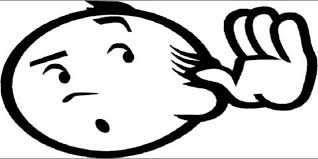 Etrafımızdaki sesleri algılayabilmemiz için takip edilmesi gereken bir dizi süreç mevcuttur:
Bilgiyi Alma: Bir nesne titreştiğinde, insan sesinde olduğu gibi (ses telleri titreşir), bu eylemle oluşan dalgalar hava ya da başka yollar aracılığıyla yayılır. Bu dalgalar iç kulağa eriştiğinde belli hücreler aktive olurlar.
Bilginin Aktarılması: Hücreler farklı çekirdekler boyunca aktarılan bir sinyal oluştururlar, ta ki talamusta yer alan medial genikulat çekirdeğine ulaşıncaya kadar.
Bilginin İşlenmesi: Son olarak, kulağın aldığı işitsel bilgi temporal lopta yer alan işitsel kortekse gönderilir. Bu bilgi işlenir ve senin bununla etkileşime geçmeni sağlamak için  beynin geri kalan kısmına gönderilir..
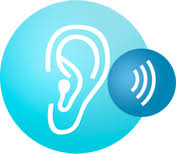 Sesin Özellikleri Ve İşitsel Algı Aşamaları

	İşitsel algının gerçekleşebilmesi için beyin sesin özelliklerini analiz etmelidir.

Yoğunluk: Ses kuvvetinin yüksek ya da düşük olduğuyla ilgilidir.
Ton: Sesin daha yüksek ya da düşük olduğuyla ilgilidir.
Ses Tınısı: İnsan sesi, enstrümanlar ya da sesleri ayırt etmemize olanak sağlar. Genellikle sesin "rengi" olarak tanımlanırlar.
Süre: Sesin titreşiminin süresidir.
İşitsel algı çok adımlı bir süreçtir.
Tespit etme: İşitsel bir uyarıcıyı algılayabilmenin en temel parçası kulaklarımıza yeterli yoğunlukta ulaşabiliyor olmasıdır. Ayrıca sesin duyulabilir bir aralıkta olması da önemlidir. Eğer bu iki koşul gerçekleşirse beyin titreşimi üreten nesnenin nerede olduğunu ve hatta hareket edip etmediğini tespit edebilir. Eğer bir kimse çok sessiz konuşursa, onu duymamız mümkün olmaz.
Ayırt etme: Bir sesi algılamak ve değerlendirmek için, o sesi arka plandaki diğer seslerden ayırabilmeliyiz. Eğer çok gürültülü bir ortamdaysan, konuşmacının ne dediğini duyamayabilirsin.
Tanımlama ve farkına varma: Sesin hangi yönden geldiğini, insan sesi mi yoksa bir enstrüman ya da başka bir ses mi olduğunu tanımlayabilmeliyiz. Buna bizim sesle olan kişisel ilişkimiz de dahildir (örneğin "bu, arkadaşımın sesi). Bir sesi algılayabilmek için o sesi tanımlamalı ve başka bir sesle karıştırmamalıyız, yani ses tanıdık birine mi yoksa bir yabancıya mı ait söyleyebilmeliyiz.
Kavrama: Duyduğumuz sesi anlamamız çok mühim. Bu bir mesaj (birileri bize bir şey anlatırken) ya da sesin manası (dersin bittiğini işaret eden zil sesi) olabilir. Eğer bir ortamda arkadaşın sana gitmesi gerektiğini söylüyorsa, vermek istediği mesajı anlamamız önemlidir.	

	İşitsel algı yaptığımız hemen her işte yer aldığından, doğal olarak gündelik yaşantımızda çok önemli bir rol oynar. Çevremizle doğru biçimde etkileşim halinde olmamıza, akıcı olarak iletişim kurmamıza, etrafımızdaki potansiyel tehlikelere karşı uyarılmamıza, ve müzikten zevk almamıza olanak sağlar.
İşitsel Algı Problemleriyle Alakalı Patalojiler Ve Bozukluklar
	İşitsel algıda yaşanacak bir bozulma farklı seviyelerde çeşitli problemlerden kaynaklı olabilir.
	Sesleri algılayamama ya da bu süreçteki herhangi bir eksikliğe sağırlık denir. Buna sebep, algılayıcı organlara ya da beyne bilgiyi taşıyan yollara (hipoakuzi ve hiperakuzi), veya beynin duymadan sorumlu alanlarında(kortikal sağırlık) bir hasar olabilir. Ancak, algı tek başına işlemez. Felç ya da beyin hasarı gibi belli bir darbe yukarıda bahsedilen süreçlerden herhangi birine zarar verebilir. Bu tip bozukluklar beynin değişime uğramış süreçlerden sorumlu belirli bölgelerinin aldığı hasar sonucu oluşur. Wernicke afazisi dili anlayamamakla ilgilidir (hasta hiç bilmediği bir dili duyuyormuş gibi hisseder). Ancak, işitsel agnozi, duyulan bir eşya ismini tanıyamama durumudur, yani bir kimse bir eşyadan sözel olarak bahsettiğinde hasta bunu tanıyamaz. Bu ayrıca, müziği algılayıp değerlendirememeye de yol açar. Bu durum amuzi olarak bilinir (Notaları ya da müzik ritimlerini tanıyamama, çıkaramama). Bazı vakalarda, hasar daha da özeldir ve sadece sesleri yerleştirme ya da taklit etme kabiliyeti kaybedilir.
İşitme engeline sebep olan bozuklukların dışında, bazı hastalıklar vardır ki kişinin aslında ortamda olmayan sesleri duymasına yol açar. Bunlardan en sık rastlananı kişinin sürekli bir çınlama duymasına sebep olan kulak çınlamasıdır. Başka vakalarda, problem beynin yanlışlıkla işitsel korteksi etkinleştirmesine ve sonrasında halüsinasyonlar görülmesine yol açar. Bu, halüsinasyonların korkutucu olabileceği şizofreni gibi hastalıklarda görülebilir. Diğer bir vaka ise müzikal halüsinasyondur. Kişi sanki bir radyodan geliyormuşçasına müzik sesi duyar fakat bu radyoyu bir türlü kapatamaz. Willis parakuzisi vakalarında işitsel halüsinasyonların yanında bir de zayıf işitme eşlik eder.
İŞİTSEL ALGI - DİKKAT GELİŞİMİ
	Öğrenme türleri arasında da anılan ve okul öncesi çağda çocuklar için çok önemli olan işitsel algı, sesli konuşmaları, doğadaki tüm sesleri, müzikleri ve konuşmaları duyma, algılama, hatırlama ve yorumlama becerileridir. İşitsel dikkat, çocukların okula adapte olmasını sağlayacak en önemli yeteneklerden birisidir. İşitsel dikkate ve algıya sahip olmayan çocuklar ileride eğitim ve iş hayatında zorluklar yaşayabilir. Peki işitsel zeka nasıl geliştirilir? Bunlardan bahsedelim:
İşitsel dikkati geliştirebilmek için uzmanlardan yardım almak gerekmektedir.
Ebeveynler evde çeşitli aktiviteler düzenleyerek çocukların işitsel zekasına katkıda bulunabilir.
Çocuğun ilgisini çekecek konular konuşulabilir.
Bir müzik aletinden yardım alınabilir.
Son olarak da işitsel algı seti kullanılarak çocuğun bu dikkatini geliştirmede büyük adımlar atılabilir.
İŞİTSEL HAFIZAYI GELİŞTİRMENİN FAYDALARI

	Çocuklarda işitsel algıyı geliştirmek birçok alanda fayda sağlamaktadır. Bunları sizler için maddeledik:

Sesli komutlar başarılı bir biçimde takip edilir.
Çocuklar dinlemiş oldukları sesli ögeleri, hafızalarında daha rahat bir biçimde tutarlar.
Çocuğa sunulan birden fazla sesli yönerge aynı anda daha rahat bir biçimde algılanabilir.
Bir yandan görsel bir işle meşgul olurken diğer yandan çevresindeki konuşmaları ve sesleri dinleyebilir.
Münazara ve benzeri tartışma etkinliklerinde başarılı olma oranı yükselir.
Diksiyon yeteneği iyi bir hale gelir.
Duygu ve düşünceleri aktarırken sesli bir biçimde ifade konusunda sıkıntı yaşamazlar.
Enstrüman çalmayı daha basit bir biçimde öğrenirler.
Sosyalleşme konusunda daha rahat olurlar.
Daha kolay bir biçimde diyalog kurarlar.
Seminer ve sunum gibi aktivitelerde etkileyici konuşabilirler.
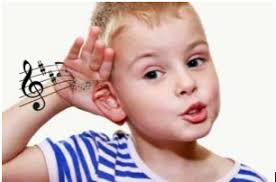 İŞİTSEL ZEKA GELİŞMEZSE NE OLUR?
Peki çocuklarda işitsel zeka gelişmezse neler yaşanır? Uzmanlar bu durumun bir çeşit öğrenme bozuklu olduğunu ifade etmektedir. Bu nedenle de İşitsel gelişim seti gibi materyalleri sıklıkla önermektedirler. İşitsel zekanın gelişmemesi halinde çocuklar şu sıkıntıları yaşar:
Okula gittiği zaman derslerde anlatılan konuları anlamaz ya da aklında tutamaz. Öğrenmenin dinlerken öğrenme kısmında güçlük yaşar.
Sesli yönergeleri takip edemez
Konuşulanları geç algılar
Sorulan sorulara geç cevap verir
Konuşurken kendisini iyi bir biçimde ifade edemez.
İleride kendisini ifade edememekten kaynaklı psikolojik sorunlar yaşayabilir.
NASIL GELİŞTİRİLEBİLİR?

İşitsel hafıza işitsel dikkat seti ile geliştirilebilmektedir. Uzmanlar ebeveynlere okul öncesi dönemde bu setleri kullanmayı önermektedir. Bu setler alanında uzman eğitimciler tarafından üretildiği için herhangi bir sorun da ortaya çıkmamaktadır. Setlerde genellikle şunlar yer alır:
Sesli yönergeleri takip etme aktiviteleri: Bu aktiviteler sayesinde çocuklara sesli yönergeler vererek onu etkinliğe dahil edebilirsiniz.
Sesin geldiği yönü bulma oyunu: Çocuğun etrafında toplanarak gözlerini kapatıp el şaklatmak suretiyle sesin nereden geldiğini anlaması ve söylemesi sağlanır.
Zihinde canlandırma: Çıkarılan seslerle çocuğun zihninde nelerin canlandırıldığı öğrenilir. Örneğin köpek sesi çıkardıktan sonra çocuğa bu ne sesiydi diye sorulabilir.

Doğadaki sesleri tanıma oyunu: Akarsu sesi, kedi sesi, kuş sesi, köpek sesi gibi çeşitli sesleri çocuğa tanıtmayı içerir. Bu tanıtımdan sonra ses dinletilir ve az önce dinlediğin ses ne sesiydi diye sorulur. Çocuk bunu bildiğinde alkışlarsanız ve överseniz, işitsel algı hususunda daha dikkatli davranacaktır.

Müzikal faaliyetler: Çocuğa enstrüman çalmayı öğretebilir, şarkıları beraber söyleyebilirsiniz. Müzikal faaliyetlerin hem işitsel algıyı hem de zeka seviyesini geliştirdiği yapılan birçok çalışma ile kanıtlanmıştır. Uzmanlar bu nedenle bazı işitsel dikkat setleri içerisine mutlaka müzikal eğitim nüanslarını da eklemektedir.
İŞİTSEL ALGI ÖRNEKLERİ
Anaokulundan başlayarak üniversite bitinceye dek iyi işitsel algı, akademik çalışmaların gerekli bir parçasıdır, çünkü onun sayesinde öğretmenin söylediklerini takip edebilir ve anlayabiliriz. Zayıf işitsel algı, görsel ya da farklı kaynaklardan yardım almaksızın, bir konuşmaya dahil olurken ya da okurken anlama sorunlarına ve okulda düşük performansa yol açabilir.
Mesleklerin çoğunluğu sürekli işitsel algı kullanımını gerektirir. İşte bu yüzden başarılı bir profesyonel gelişim için işitsel algı çok önemlidir.
Çevredeki sesleri fark etmek, tanımlamak, tanımak ve anlamak, ortama uyum sağlamayı mümkün kılar. Sadece sokakta ya da evde uyumlu olmayı sağlamakla kalmaz, insanlar sosyal varlıklar olduğu için diğerleriyle daha kolay ve etkili biçimde iletişim kurulmasına olanak verir.
Müzik için işitsel algı her şeydir. Müziği dinlemek ve algılamak da genellikle işitsel algı gerektirir.
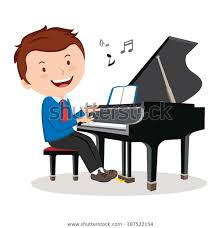 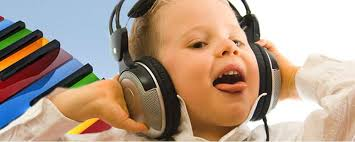